Top 10 Länder nach Anzahl neuer COVID-19-Fälle
154.815.600 Fälle (+0,95% im Vergleich zu Vorwoche)
3.236.104 Todesfälle (2,1%)
Quelle: WHO, Stand: 06.05.2021; *https://ourworldindata.org/covid-vaccinations, 05.05.2021
7-Tages-Inzidenz pro 100.000 Einwohner weltweit
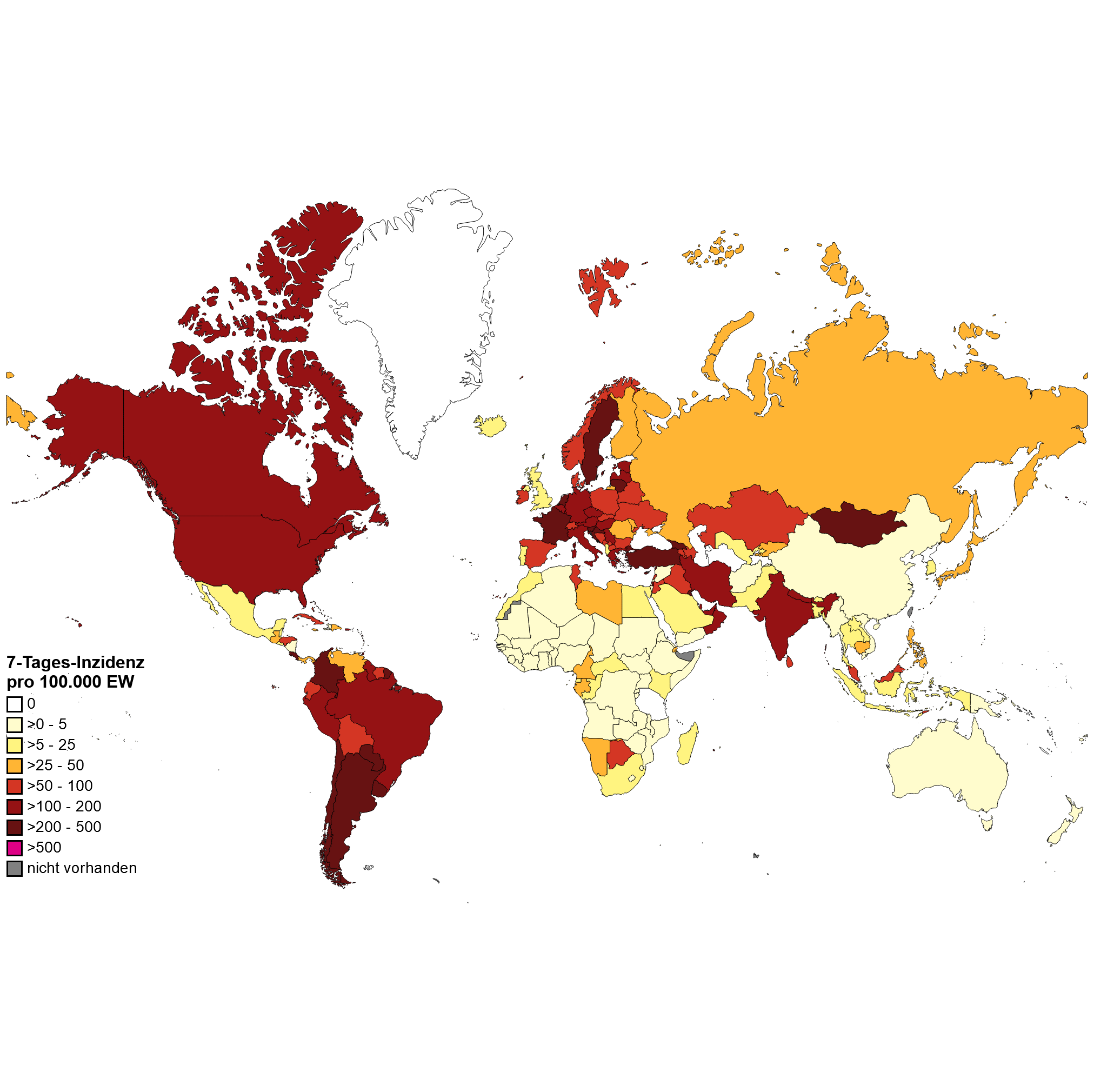 Quelle: WHO, Stand: 06.05.2021
Fall- und Todeszahlen weltweit, WHO SitRep
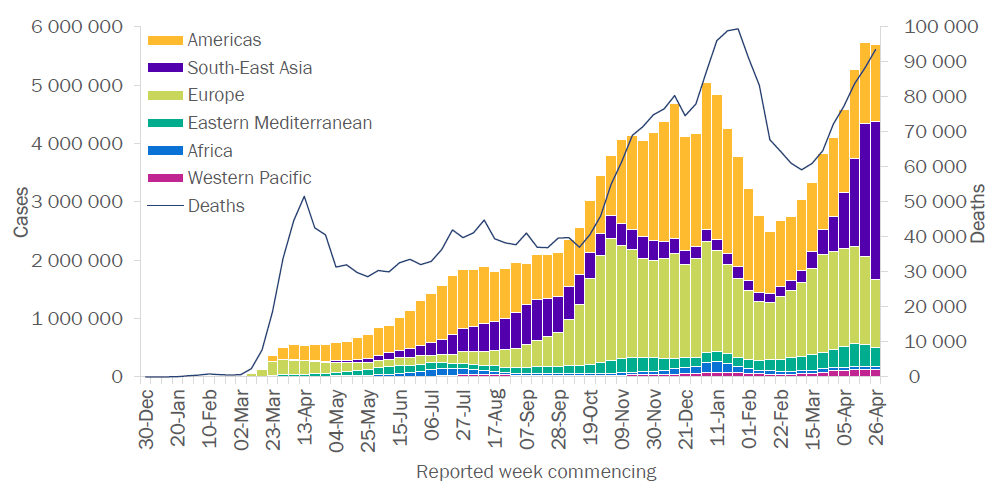 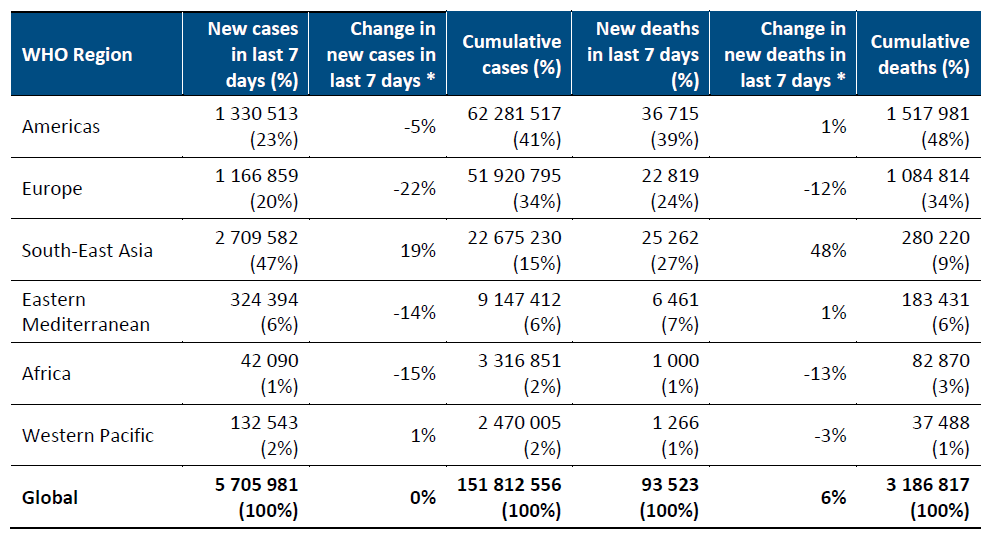 Quelle: WHO Sitrep, 04.05.2021
Indien
21.077.410 Fälle (WHO 06.05.2021)
230.168 Todesfälle (Fallsterblichkeit: 1,1%)
7T-Inzidenz: 196 /100.000 Ew. 
Fälle 7T: 2.700.886 (+10,4%)
R eff 7T: 1,11
9.4% 1. Impfdosis 2.2% vollständig geimpft
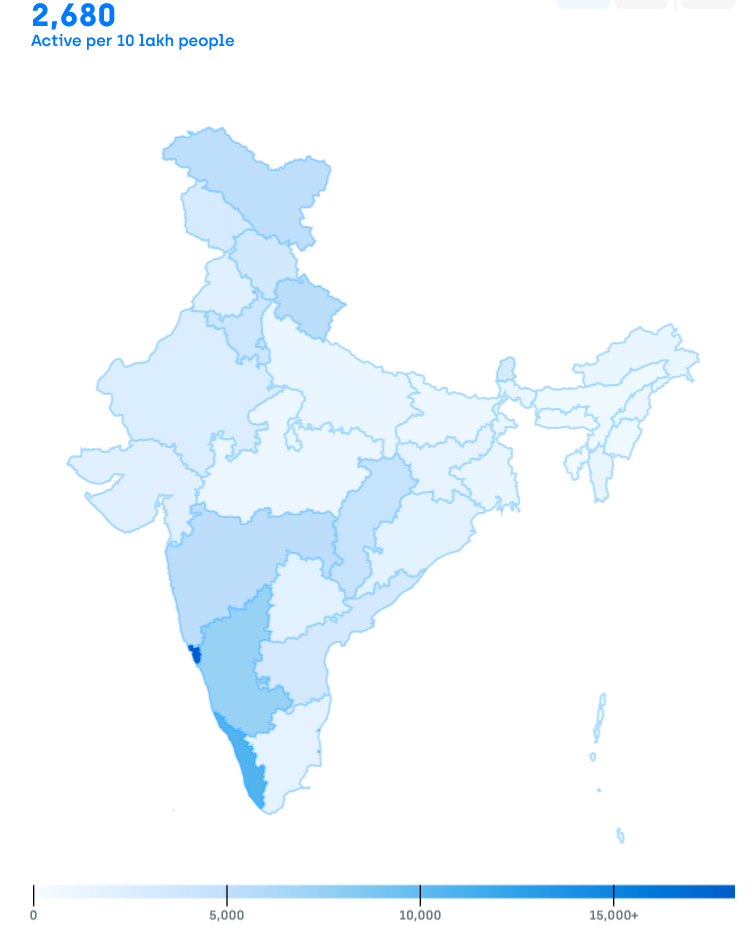 Delhi
Je >300.000 aktive Fälle: Maharashtra, Karnataka, Kerala, Goa
stärkster prozentualer Anstieg im Vgl. zur Vorwoche in den östl. Bundesstaaten
Arunachal Pradesh (341%), Nagaland (341%), Manipur (203%), Assam (201%), Tripura (123%)
Testskapazität:
derzeitige Positivrate: 21,5% (3.5.21)
hohe Dunkelziffer vermutet
10/28 Bundesstaaten mit Lockdown oder Ausgangssperre
Freistellung von Medizin- und Pflegestudierenden für COVID-19-Einsatz; Planung Bau 1000 PSA oxygen plants
Maharashtra
Goa
Karnataka
Kerala
https://www.covid19india.org/  06.05.21
Anzahl der bestätigten Fälle
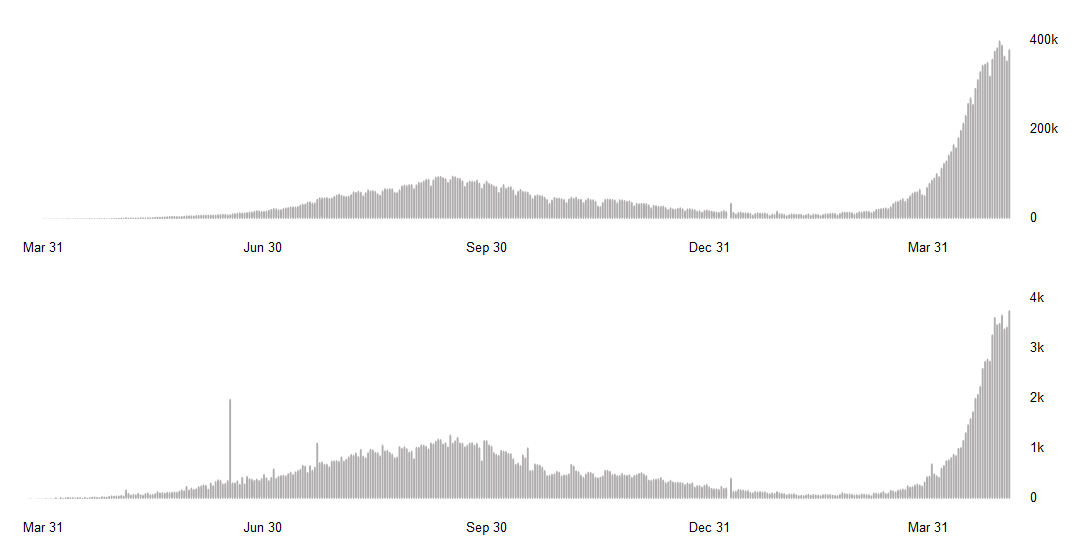 Anzahl der Todesfälle
WHO, 05.05.21
[Speaker Notes: https://www.mohfw.gov.in/
https://covid19.who.int/region/searo/country/in
https://cdn.who.int/media/docs/default-source/wrindia/situation-report/india-situation-report-65.pdf?sfvrsn=712919f8_4
https://en.wikipedia.org/wiki/2020_coronavirus_pandemic_in_India
https://outbreak.info/location-reports?loc=IND
https://ourworldindata.org/covid-vaccinations
https://pib.gov.in/PressReleasePage.aspx?PRID=1716366
https://www.covid19india.org/

Dunkelziffer: https://apnews.com/article/canada-business-pandemics-science-health-9a5edad508f63b05e4465fdffa61bcb8
https://www.reuters.com/world/india/india-posts-record-daily-rise-coronavirus-deaths-2021-05-05/
https://www.cidrap.umn.edu/news-perspective/2021/05/indias-covid-19-surge-pushes-it-over-20-million-cases

Population: 1.353.000.000 (World Bank, 2018)
Delhi: 16.787.941
Maharashtra: 112.374.333
Tamil Nadu: 72.147.030]
Indien - Virusvarianten
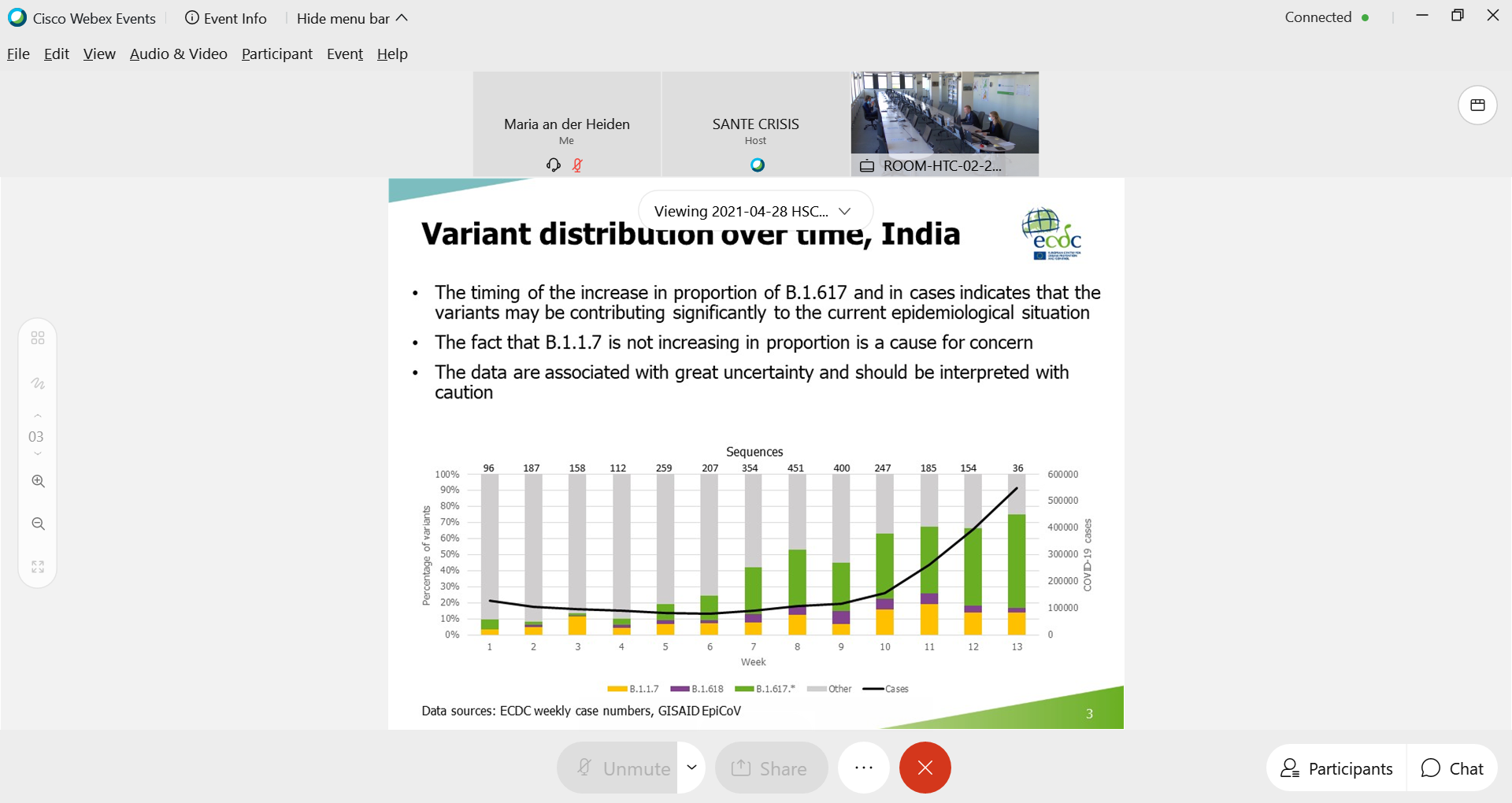 Zeitpunkt des Anstiegs des Anteils von B.1.617 und der Fälle deutet darauf hin, dass die Variante einen wesentlichen Beitrag zur aktuellen epidemiologischen Situation leisten könnten
vorläufige Ergebnisse zeigen für B.1.617 nur geringfügige Verringerung der Neutralisierung durch geimpfte (Covaxin) oder rekonvaleszente Seren
Weitere Treiber der Neuinfektionen in Indien: Nichteinhaltung nicht-pharmazeutischer Maßnahmen, falsches Sicherheitsgefühl, Massenbewegungen von Stadt aufs Land, frühzeitig gelockerte Maßnahmen
Virusvariantengebiet seit 26.04.2021
Quelle: ECDC, HSC meeting (28.04.21)
[Speaker Notes: GISAID Daten der letzten 60 Tagen
B.1.617.1 - 36%
B.1.617.2 - 12%
B.1.1.7 - 12%
B.1.351 - 3%]
BACK-UP
SARS-CoV-2 variants of concern (ECDC, 04.05.2021)
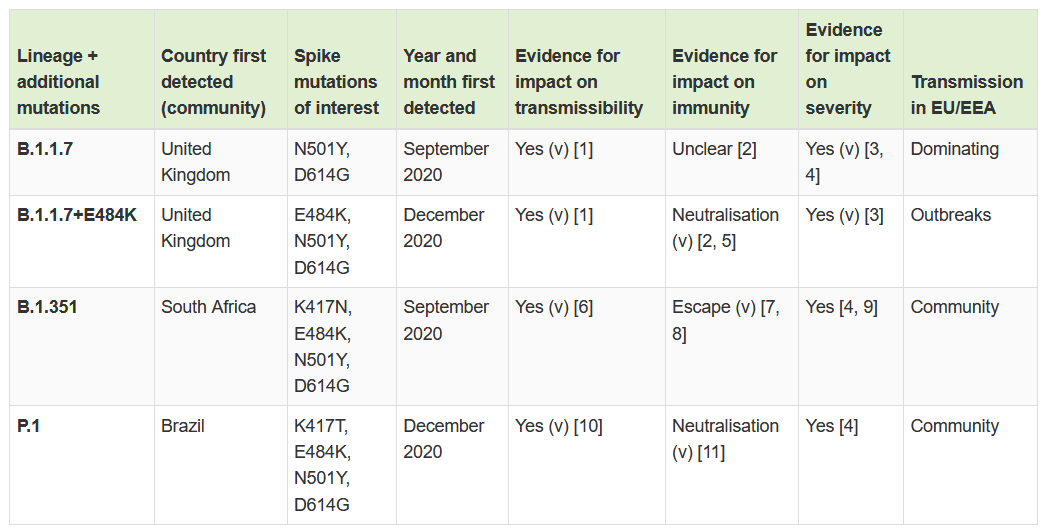 4 Variants of concern (VOC)
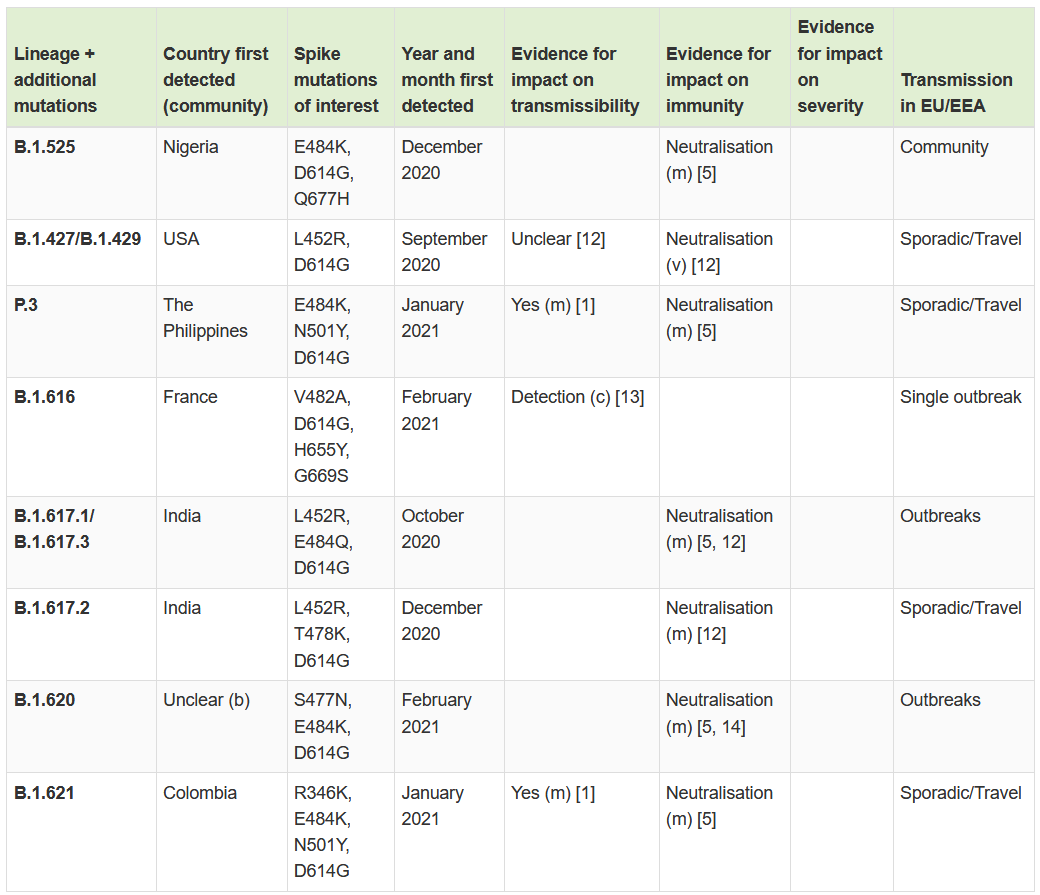 8 Variants of interest (VOI)







	      16 variants under monitoring
[Speaker Notes: https://www.ecdc.europa.eu/en/covid-19/variants-concern]
SARS-CoV-2 Varianten: 501Y.V2 (Linie B1.351)
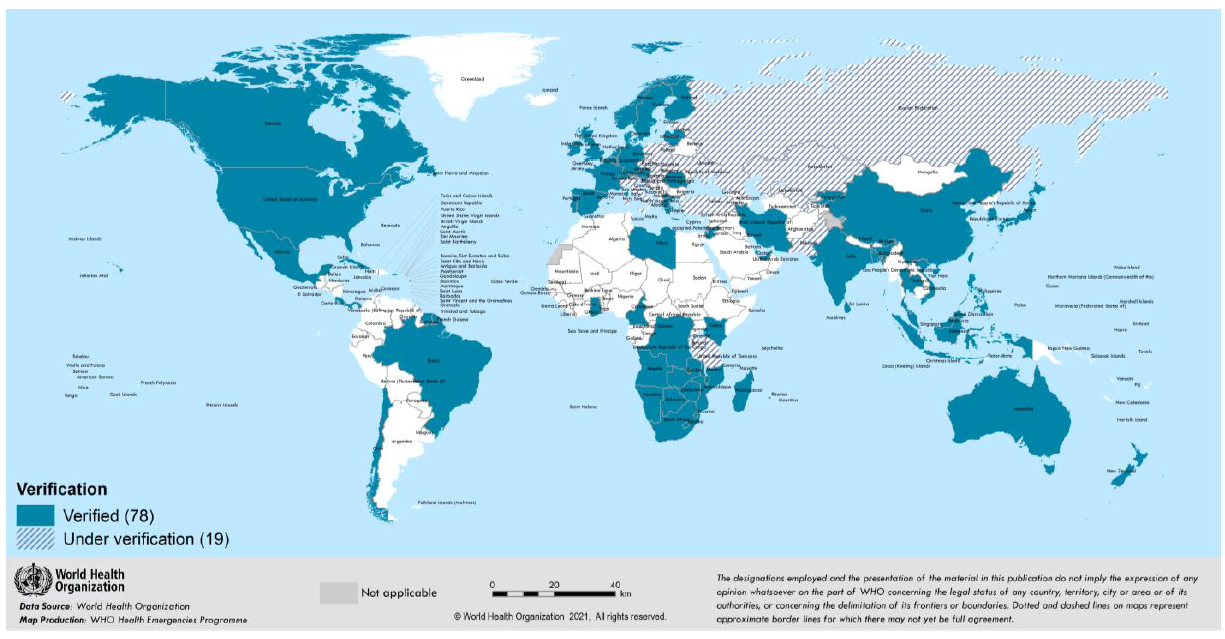 Virusvarianten-Risikogebiete: Botsuana, Eswatini, Lesotho, Malawi, Mosambik, 			               Sambia, Simbabwe, Südafrika, Moselle in Grand Est (Frankreich)
Unter Beobachtung: Afrika (u.a. Angola, Burundi, Ghana, Kenia, Namibia, Nigeria, Ruanda, Tansania)
Quelle: WHO Sitrep vom 04.05.2021
[Speaker Notes: 56 Länder (+5 seit der Vorwoche)

https://www.who.int/publications/m/item/weekly-epidemiological-update---2-march-2021]
SARS-CoV-2 Varianten: P1. Variante (Linie B1.128.1)
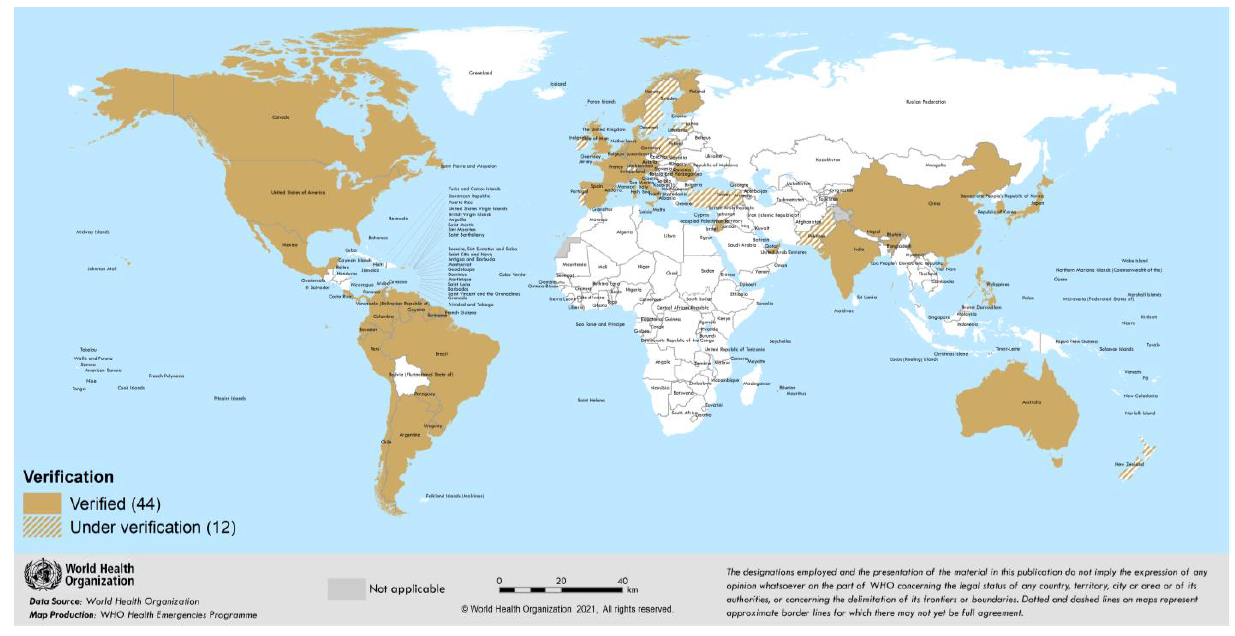 Virusvarianten-Risikogebiete: Brasilien
Unter Beobachtung: Südamerika, Kanada, Italien, Niederlande
Quelle: WHO Sitrep vom 04.05.2021
[Speaker Notes: 29 Länder (+1 seit der Vorwoche)

https://www.who.int/publications/m/item/weekly-epidemiological-update---2-march-2021]
SARS-CoV-2 Varianten: VOC 202012/01 (Linie B.1.1.7)
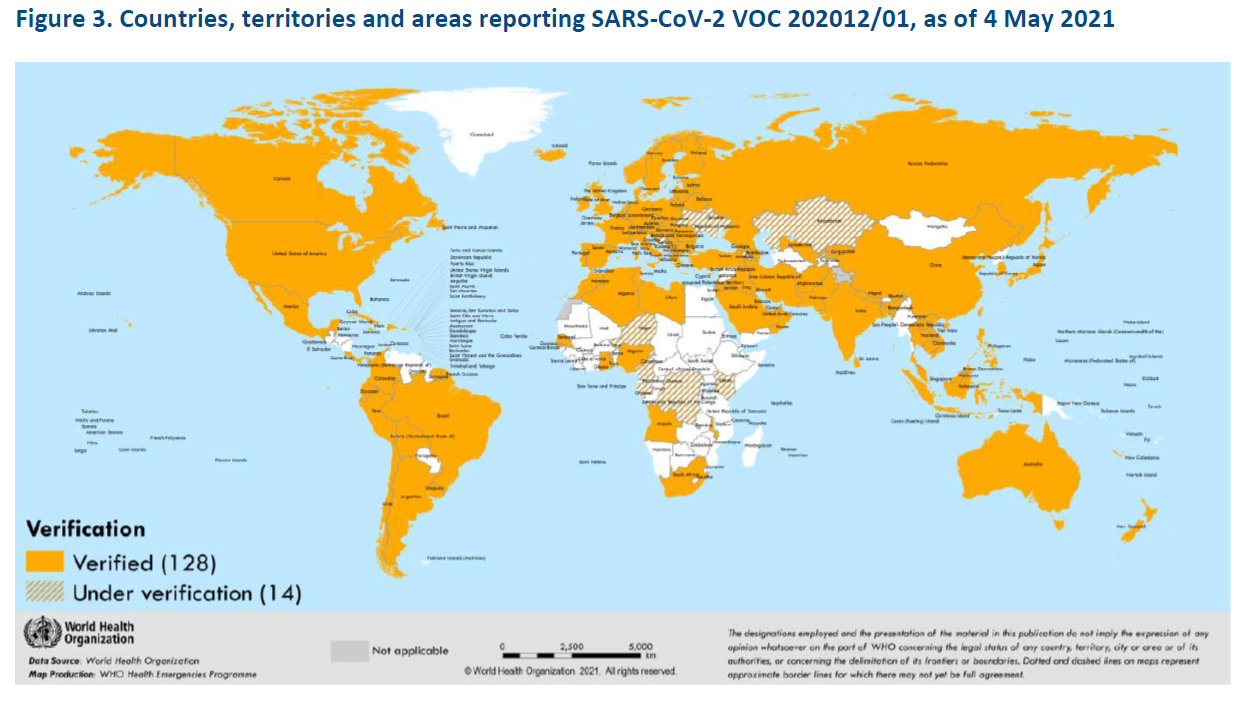 Virusvarianten-Risikogebiete: Keine
Quelle: WHO Sitrep vom 04.05.2021
[Speaker Notes: 106 Länder (+5 seit der Vorwoche)

https://www.who.int/publications/m/item/weekly-epidemiological-update---2-march-2021]